Выработка самооценки учащихся начальных классов, роль ФГОС в становлении личностных характеристик ученика
Самооценка-это важнейший психологический фактор формирования учебной деятельности учащегося, поэтому она играет значимую роль в становлении его индивидуальных особенностей и возрастных характеристик.
Основные функции самооценки:
констатирующая – на основе самоконтроля (что из изученного материала я знаю хорошо, а что недостаточно?);
мобилизационно-побудительная (мне многое удалось в работе, но в этом вопросе я разобрался не до конца);
проектировочная (чтобы не испытывать затруднений в дальнейшей работе, я обязательно должен повторить…).
Приемы выработки самооценки учащихся
«Светофор»
Зеленый кружок: работа выполнена успешно - «Можно двигаться дальше!
Желтый кружок: возникли затруднения - «Нужна небольшая помощь»
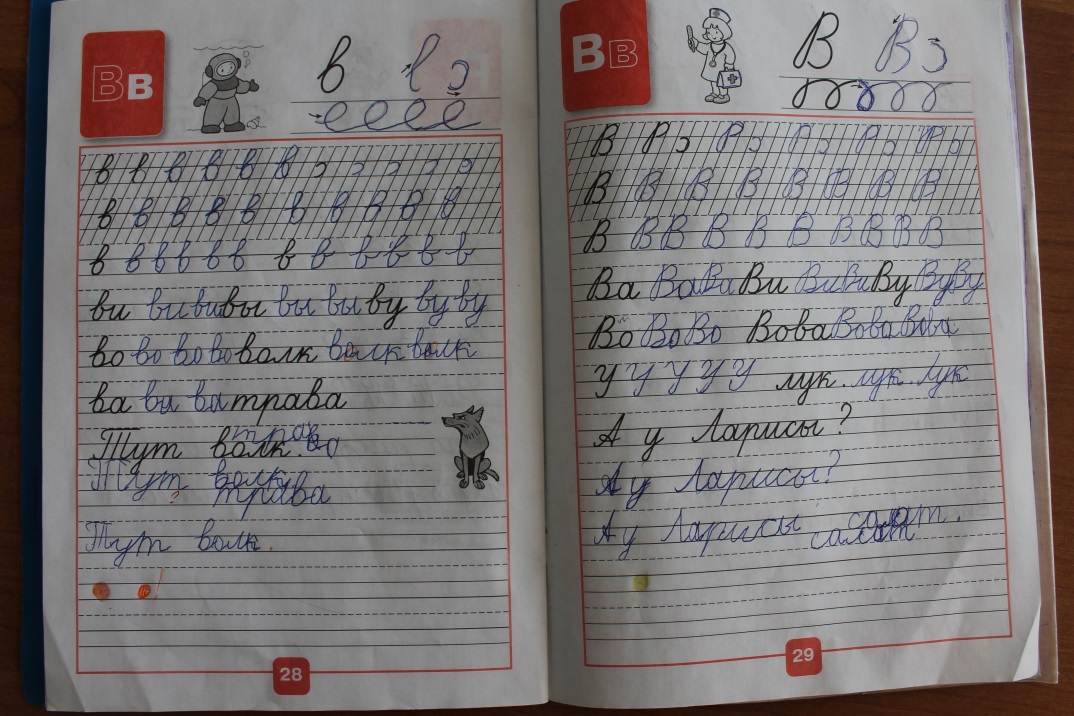 Красный кружок:  значительные затруднения - «Стоп! Мне нужна помощь!»
«Говорящие рисунки»
«Экран настроения»
«Лестница успеха»
1-я ступенька – ученик не понял новое знание, ничего не запомнил, у него осталось много вопросов; с самостоятельной работой на уроке не справился;
2-я и 3-я ступеньки – у ученика остались вопросы по новой теме, в самостоятельной работе были допущены ошибки;
4-я ступенька – ученик хорошо усвоил новое знание и может его рассказать, в самостоятельной работе ошибок не допустил.
«Волшебные линеечки»
«Дерево успехов»
ЯБЛОКО– все удалось
ЦВЕТОК – неплохо 
поработал, но что-то 
не совсем получилось
ЛИСТОК– сегодня не получилось, но я не отчаиваюсь.
«Карточка сомнений»
+ - «Я понял все»;
-  - «Не совсем усвоил, сомневаюсь»;
? – «Не понял».
Пометки при работе с текстом
V – УЖЕ ЗНАЛ ЭТО;
+  - НОВОЕ;
? – НЕ ПОНЯЛ, ВОЗНИК ВОПРОС;
0 – ДУМАЛ ИНАЧЕ;
Алгоритмы устной самооценки
Фронтальная самооценка
Индивидуальная
 самооценка
– Какую работу мы сейчас выполняли?
– Чему научились?
– Кто с ней справлялся легко?
– Кому ПОКА было трудновато?
– Кто или что вам помогало справиться?
– Кто доволен сегодня своей работой?
– Что тебе нужно было сделать?
– Ты сделал всё правильно или были недочёты?
– Ты сделал всё сам или с чьей-то помощью?
– Сейчас мы вместе с … (имя ученика) учились оценивать свою работу.
Листы индивидуальных достижений
Заполняются самими учащимися и находятся в «Портфолио», в них учащиеся помечают разными цветами уровень своей успешности по каждому предмету
Ребёнок с адекватной самооценкой сможет корректировать и совершенствовать свою учебно-познавательную деятельность в школе, в дальнейшем сможет самореализоваться во взрослой жизни.
СПАСИБО ЗА ВНИМАНИЕ!